YÜZYILLAR YAŞA
 23 NİSAN
2/E SINIFI
YÜZYILLAR YAŞA 23 NİSAN
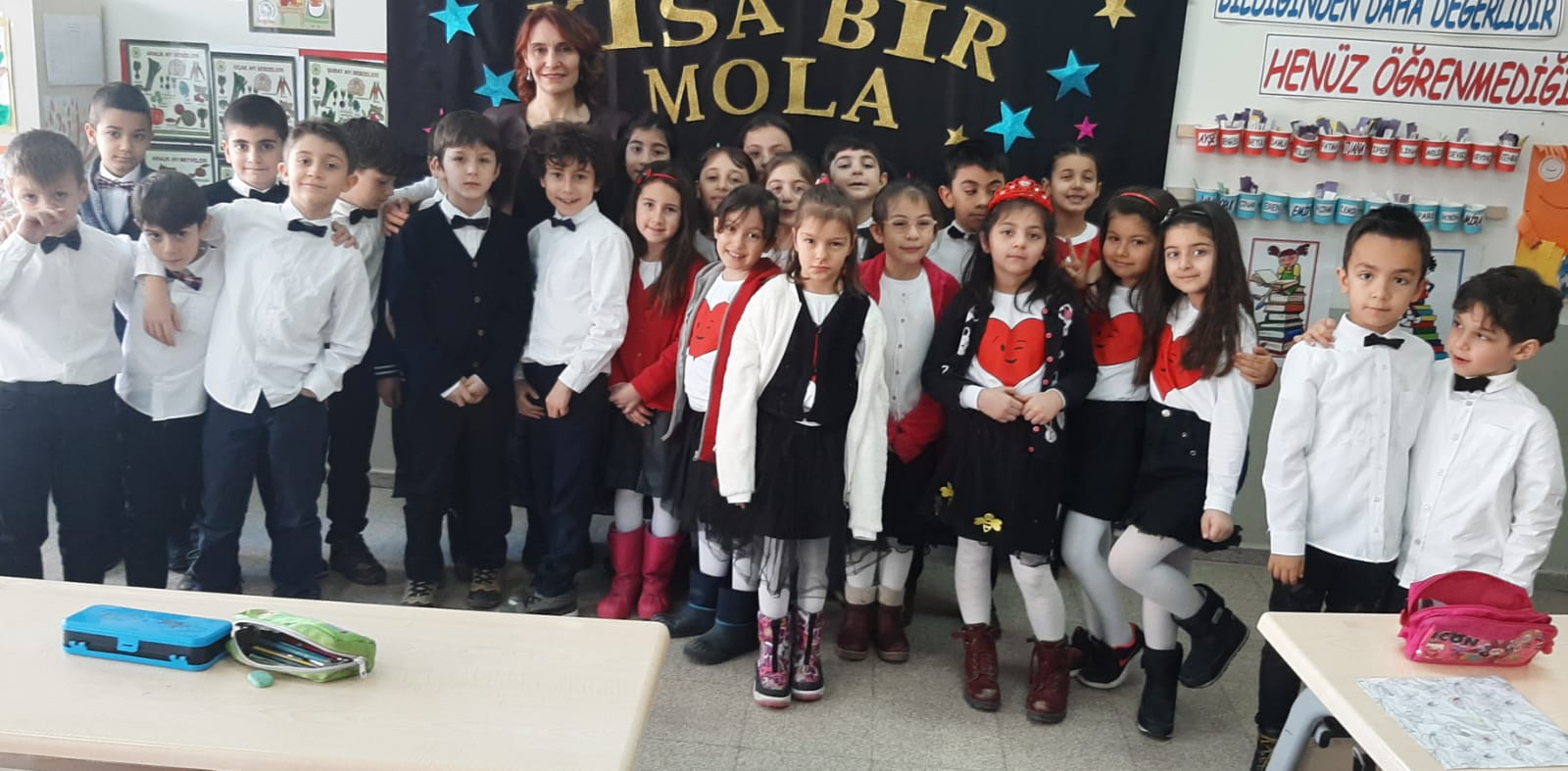 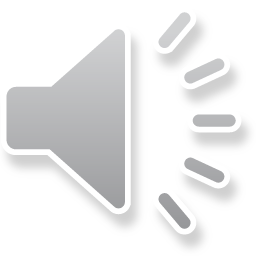 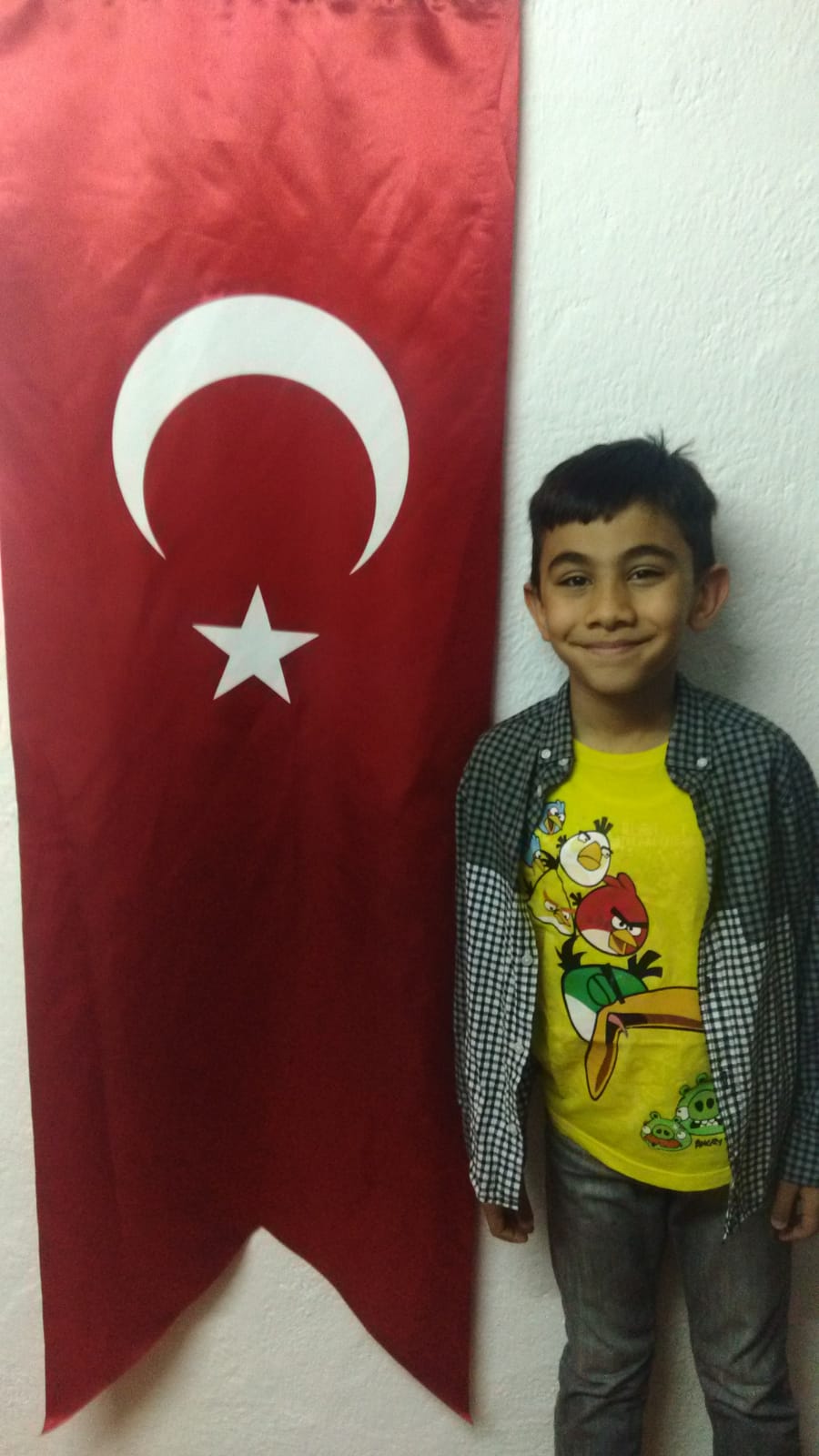 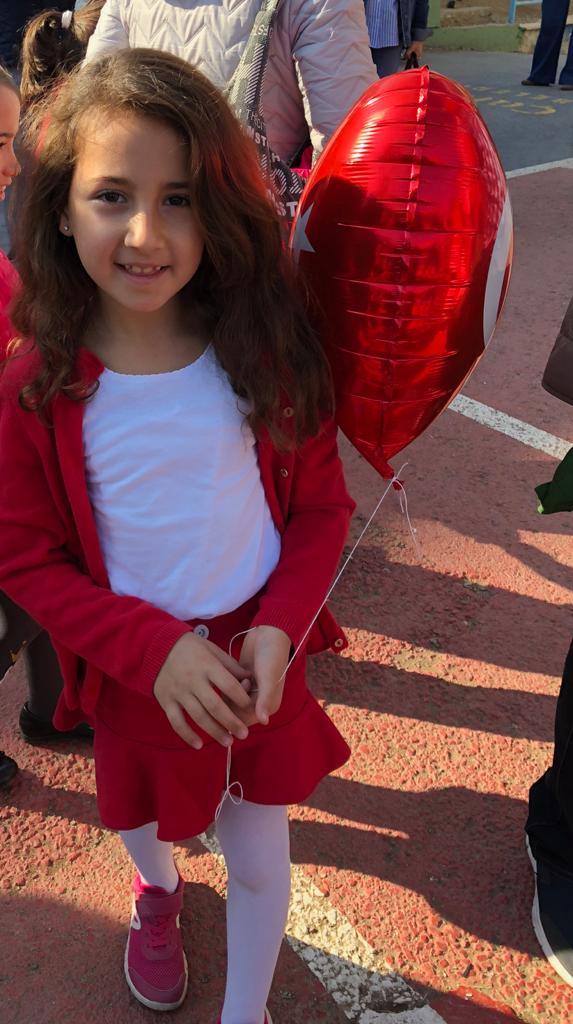 BİZLER 
ATATÜRK
ÇOCUKLARIYIZ
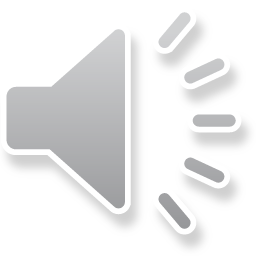 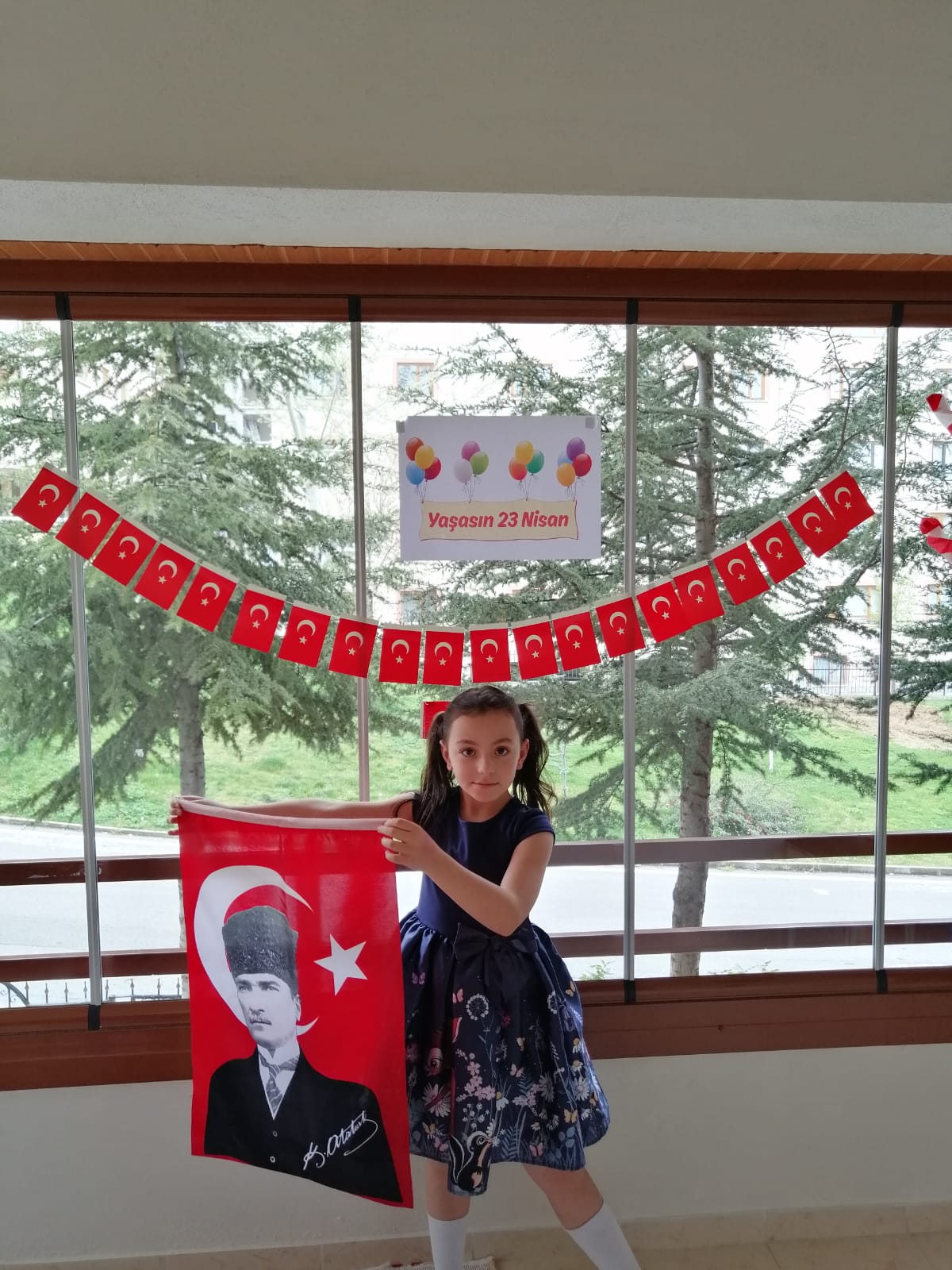 ATAMDAN 
          EN BÜYÜK                                               
              ARMAĞAN
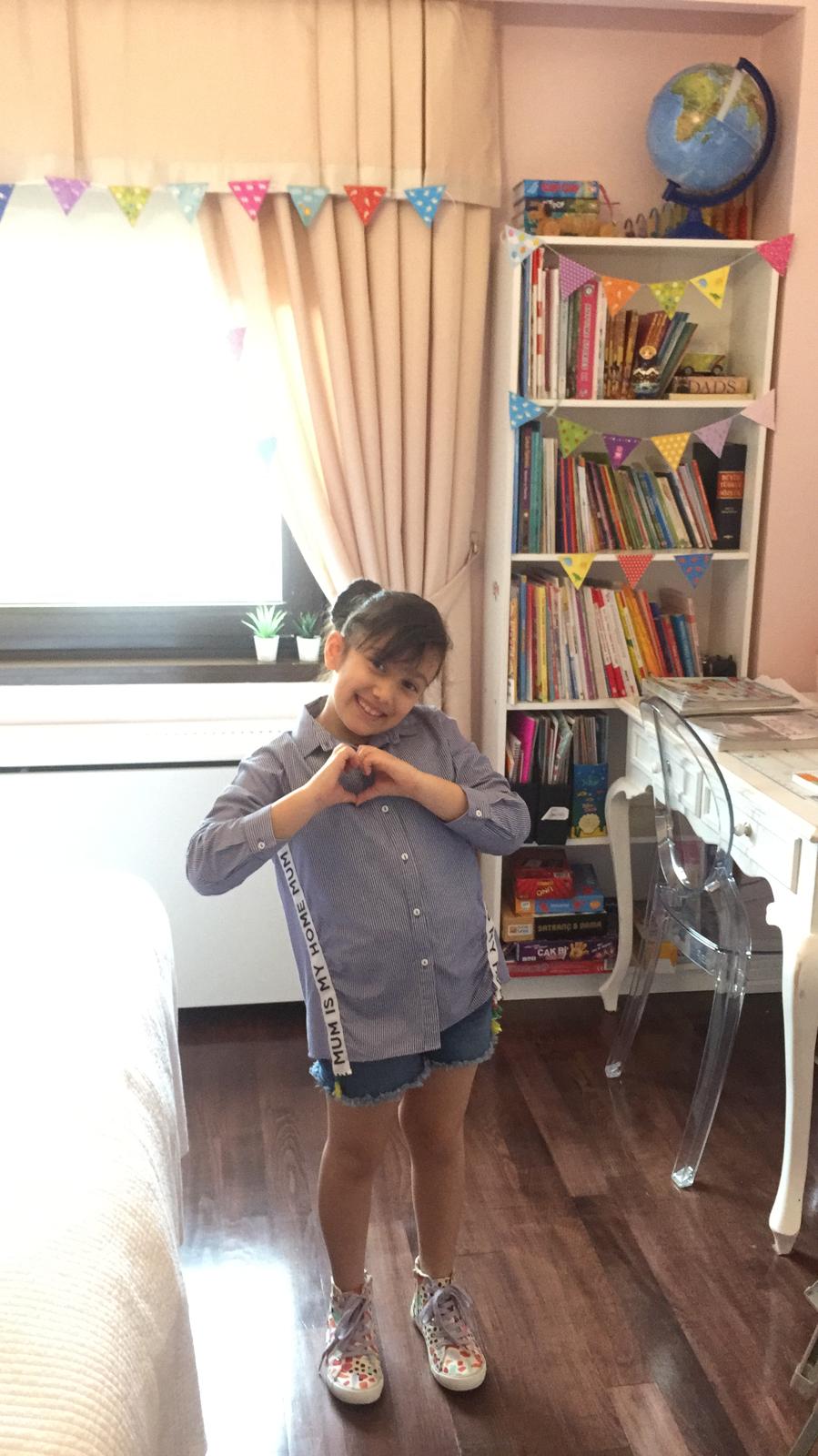 SEVGİ
KARDEŞLİK
KALBİMİZDE
DOSTLUK
23 NİSAN
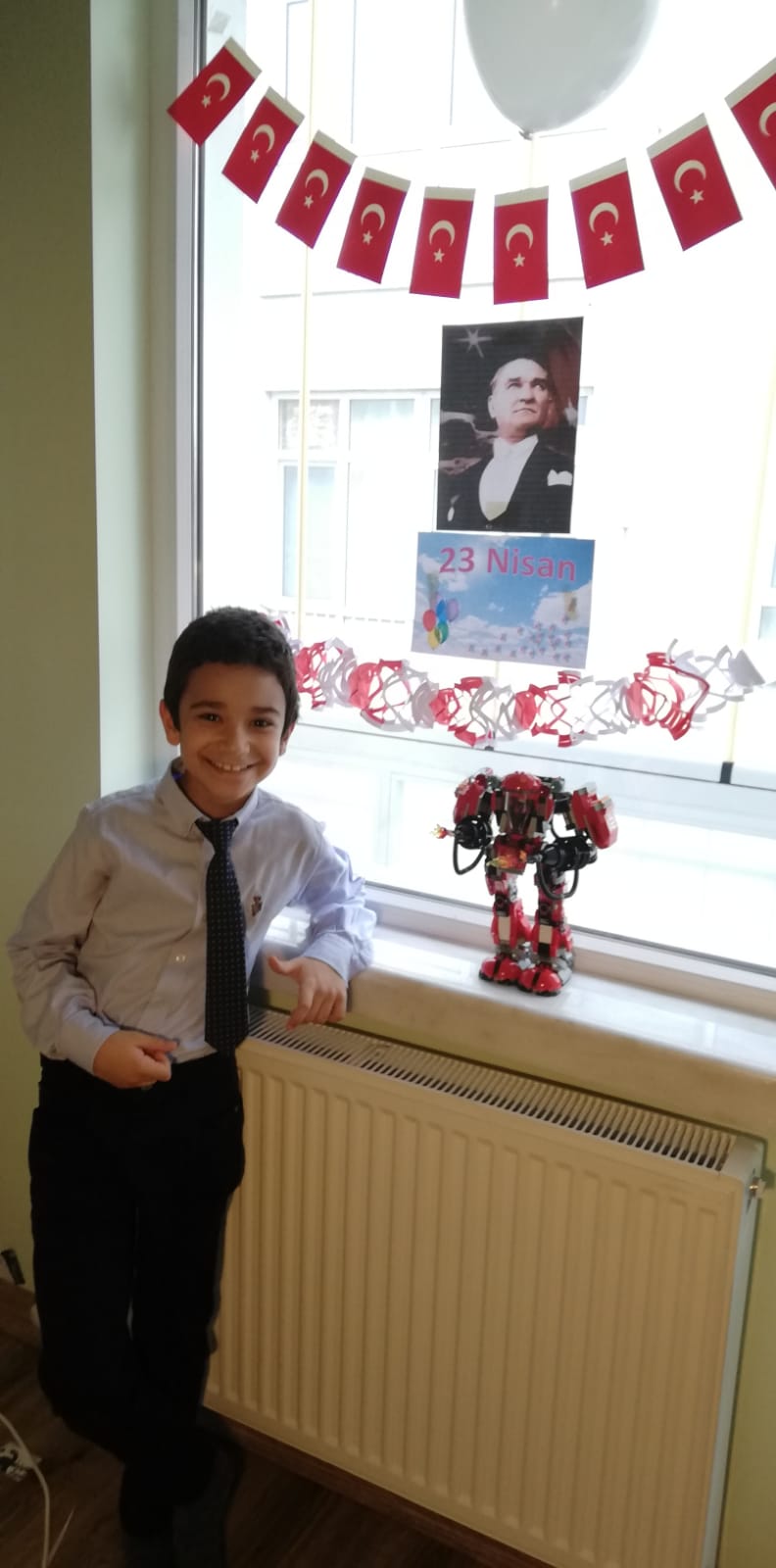 ARKADAŞLAR,SEVİNELİM 
    HEP GÜLELİM ,
    EĞLENELİM ;
SIKILMASIN HİÇ CANIMIZ
ÇÜNKÜ 
       BUGÜÜN
BİZİM BAYRAMIMIZ!
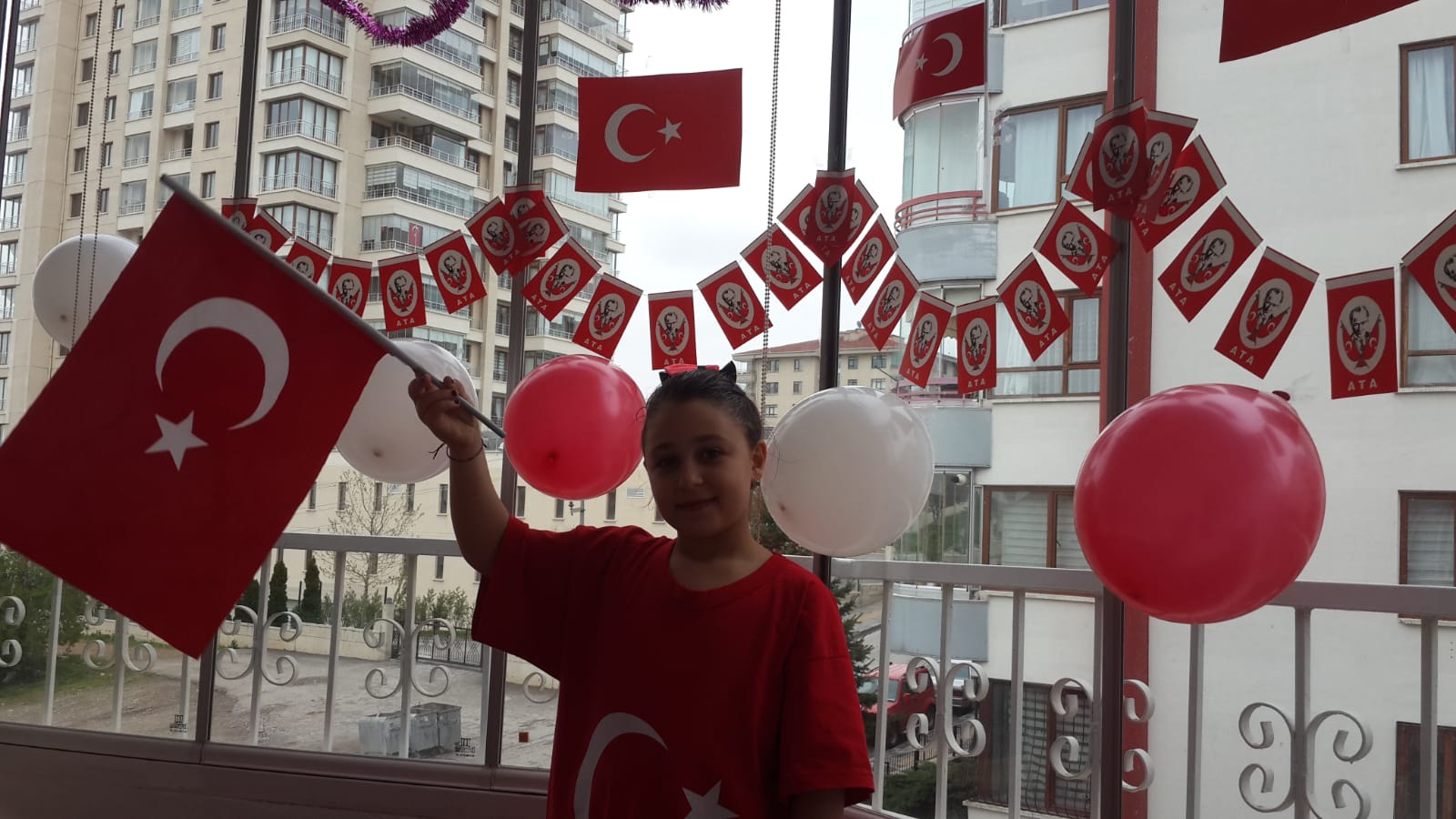 NİCE YÜZYILLARA
TÜRKİYEM
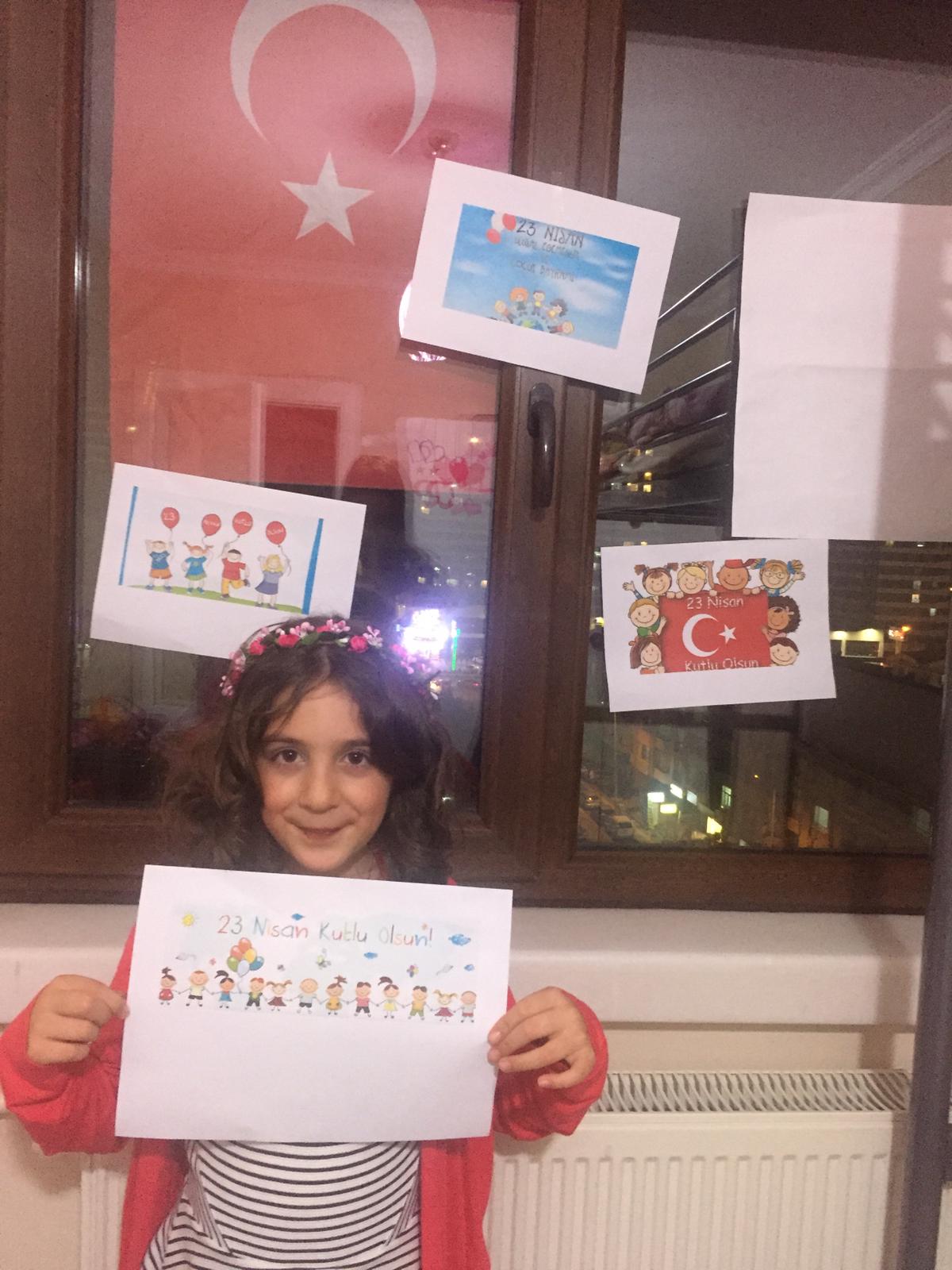 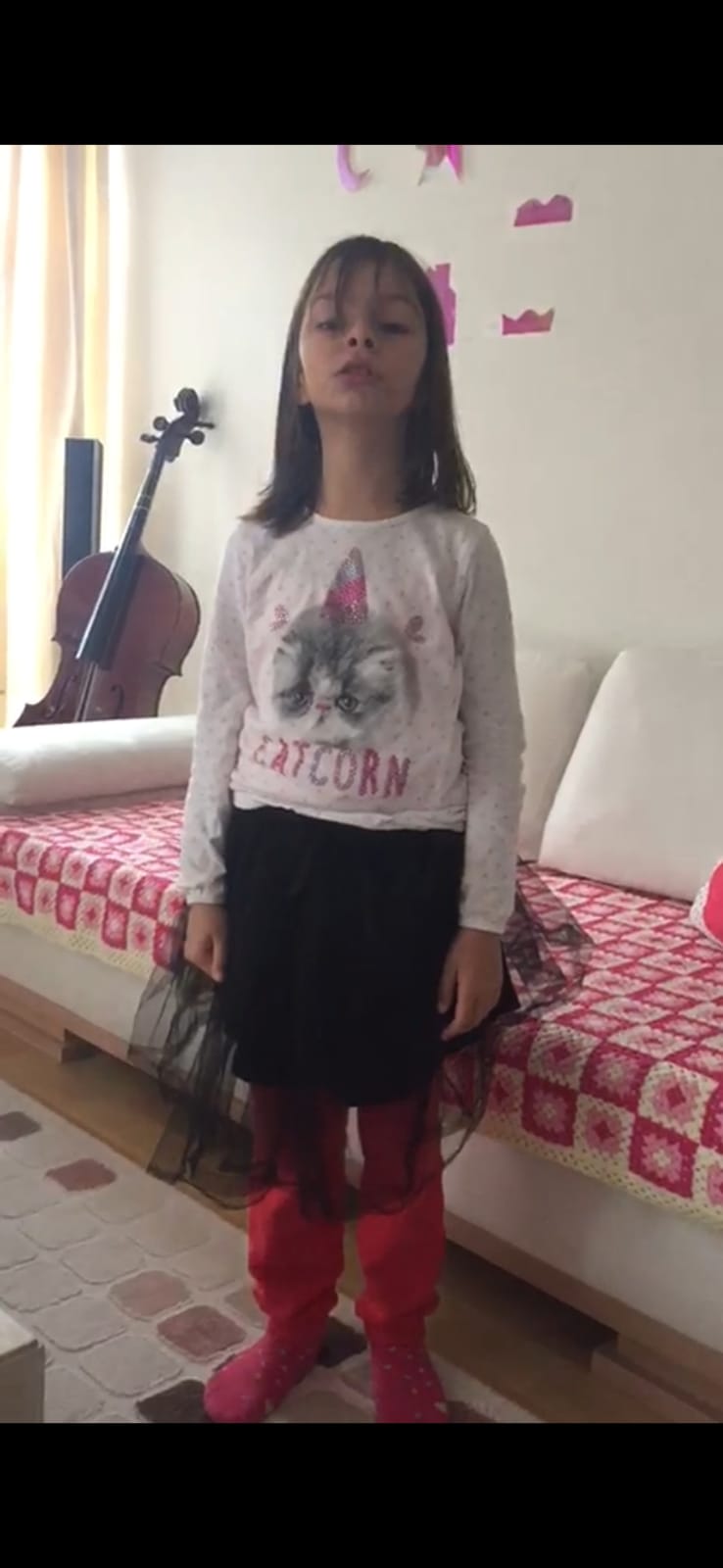 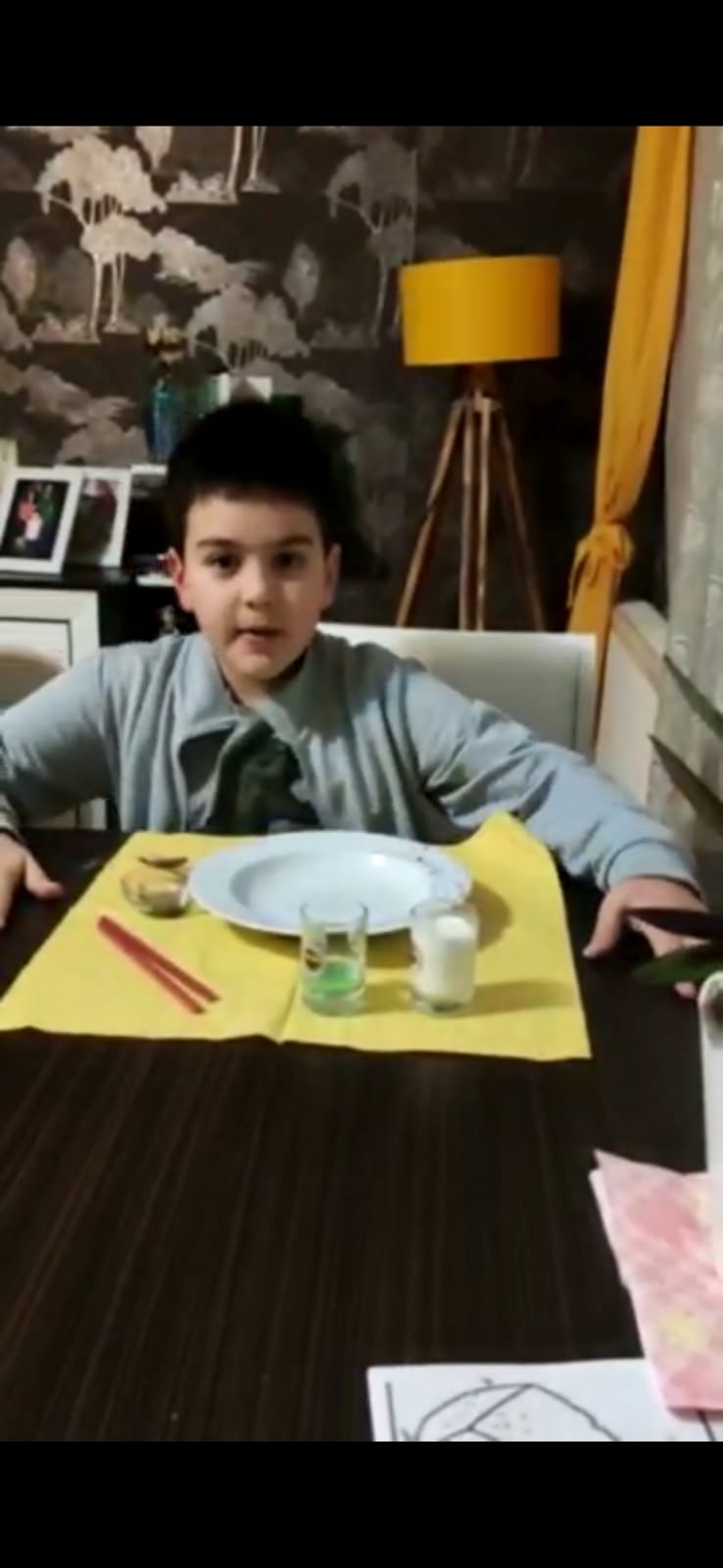 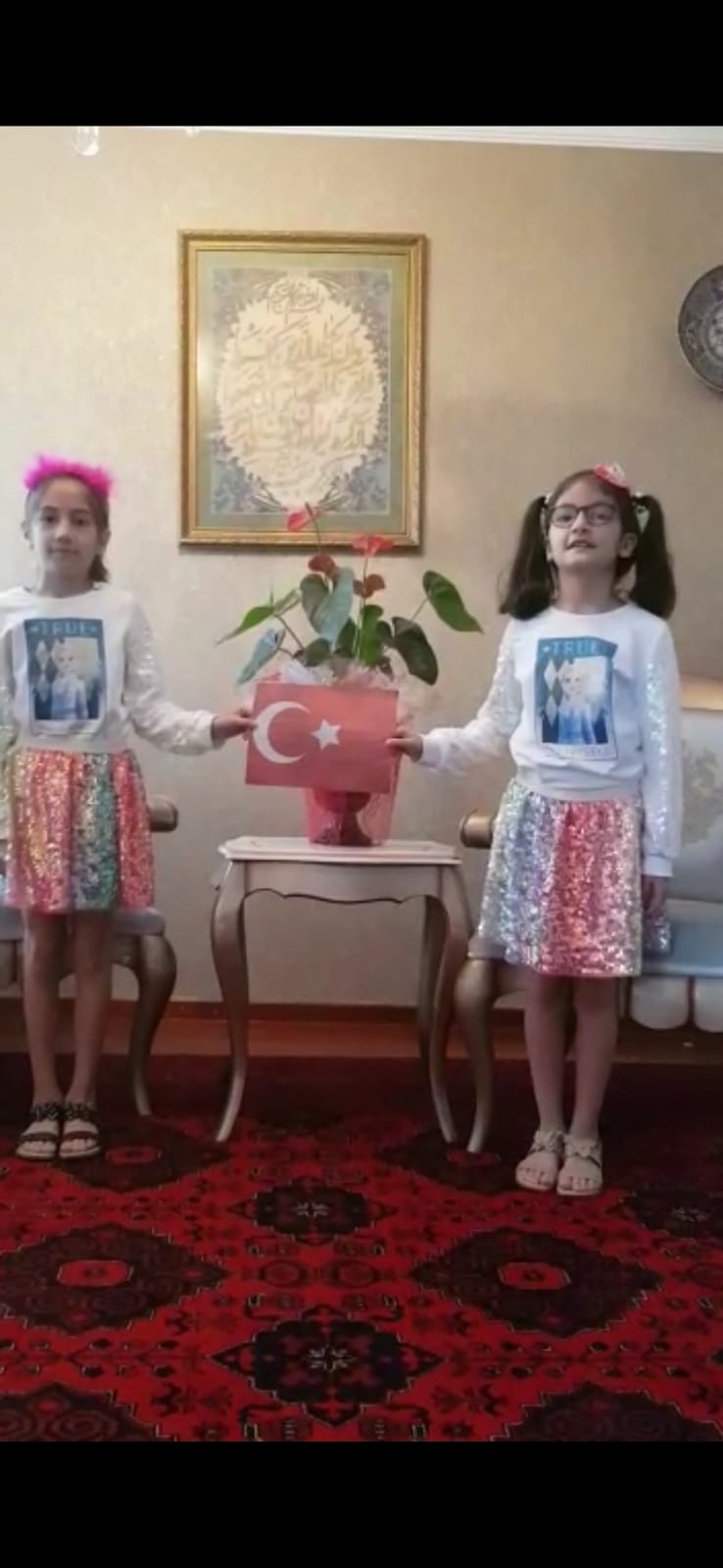 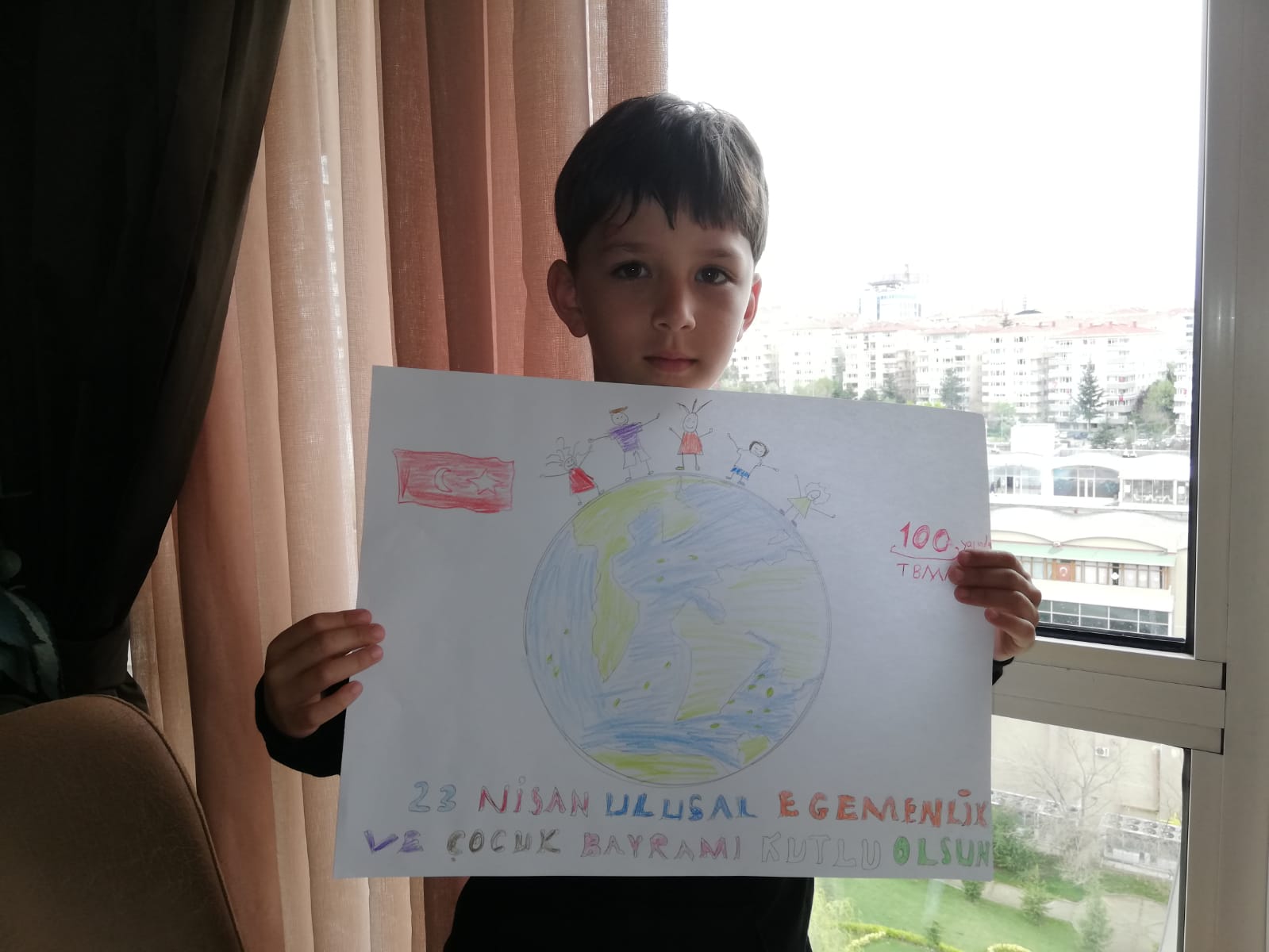 İYİ Kİ VARSIN 23 NİSAN
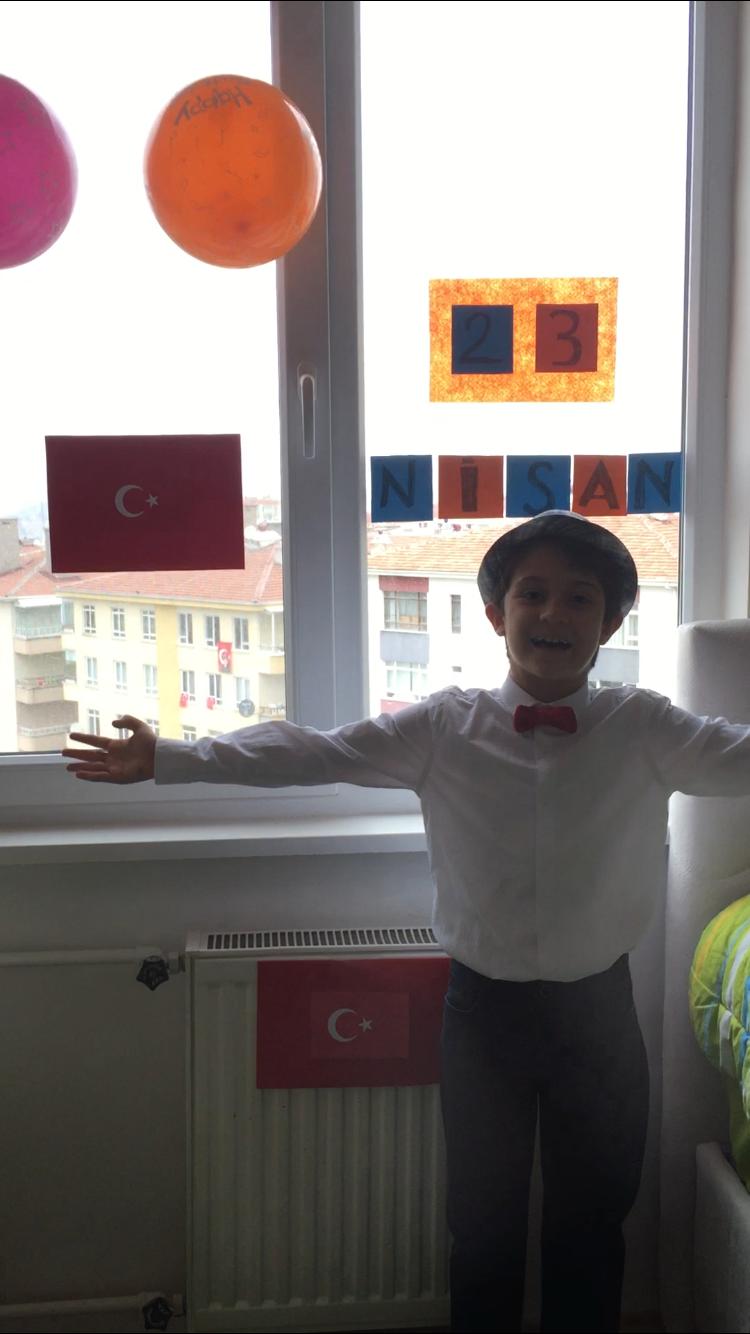 BUGÜN 

BİR BAŞKA AYDINLIK YERYÜZÜ
DAHA MAVİ GÖKYÜZÜ…
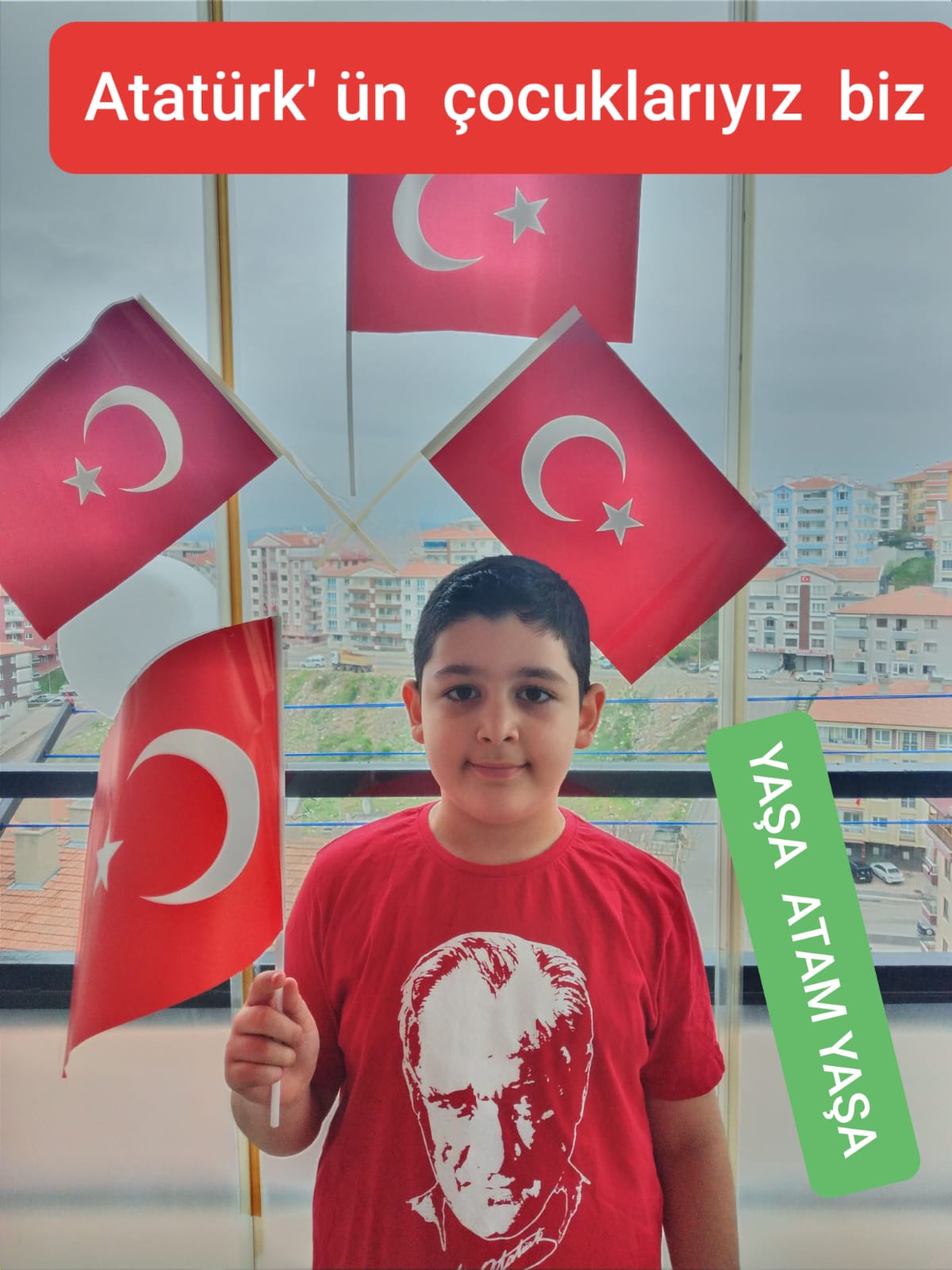 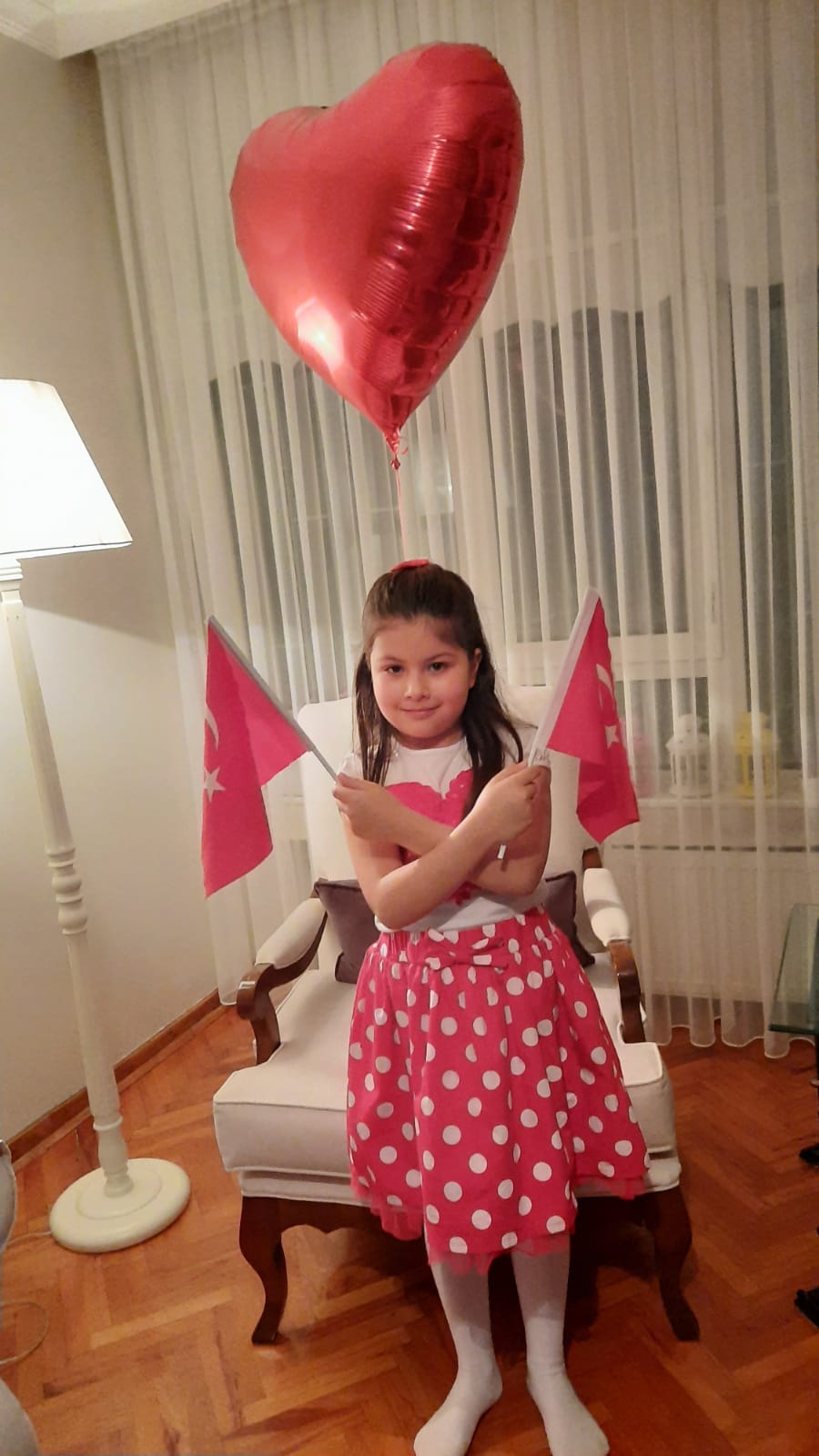 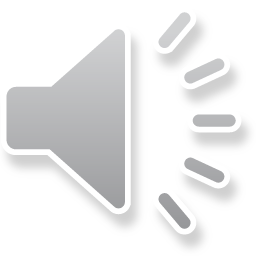 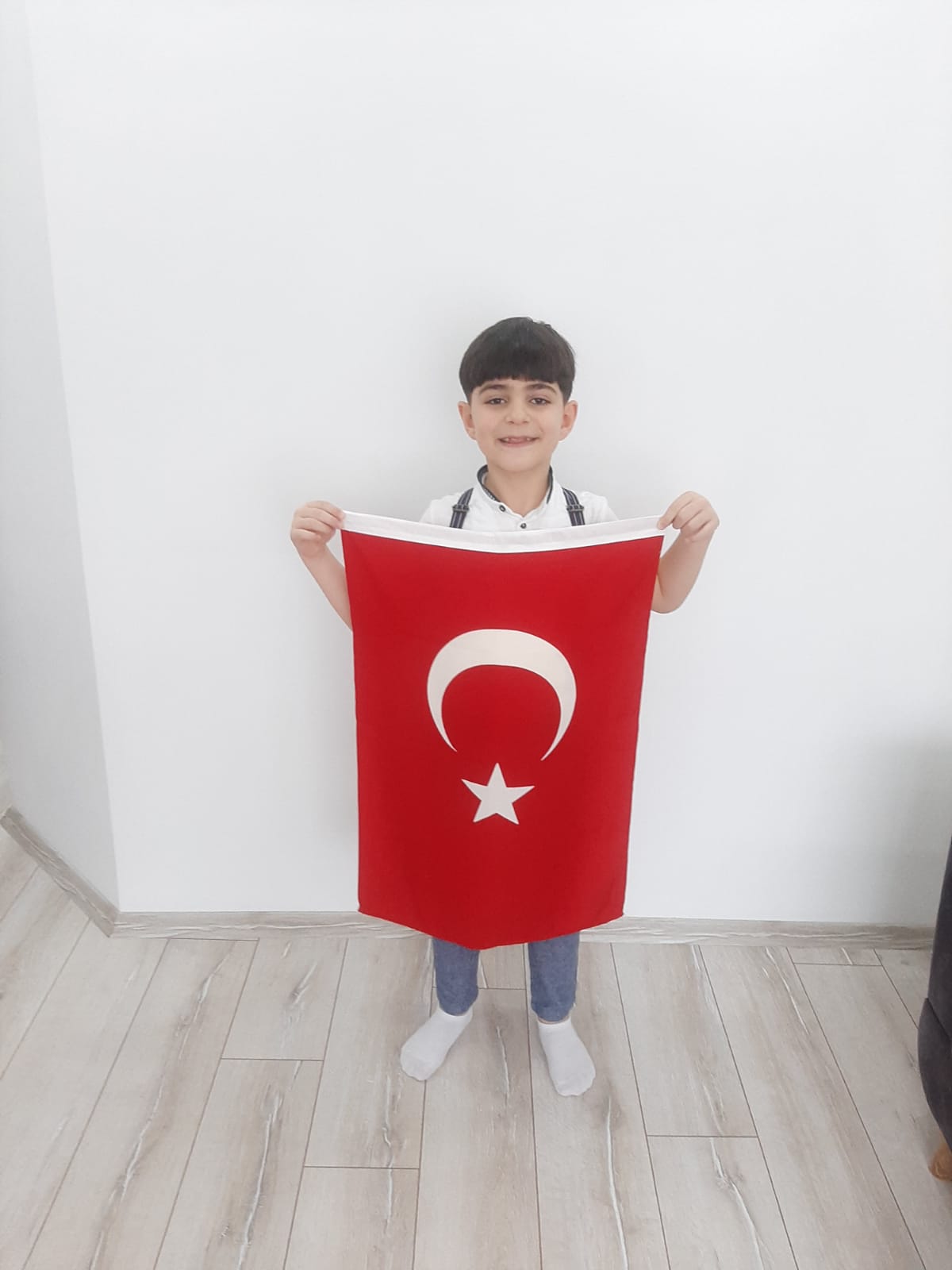 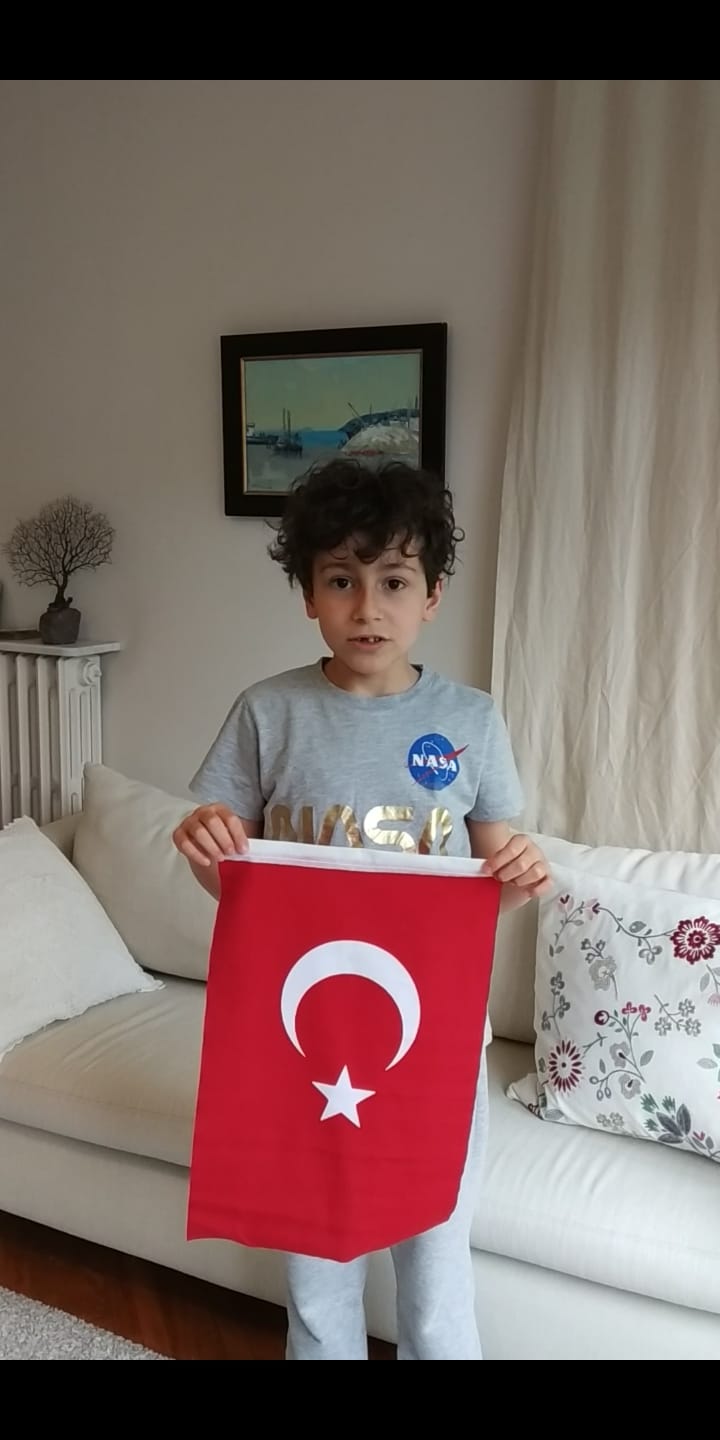 VATAN BİZİM KALBİMİZDE
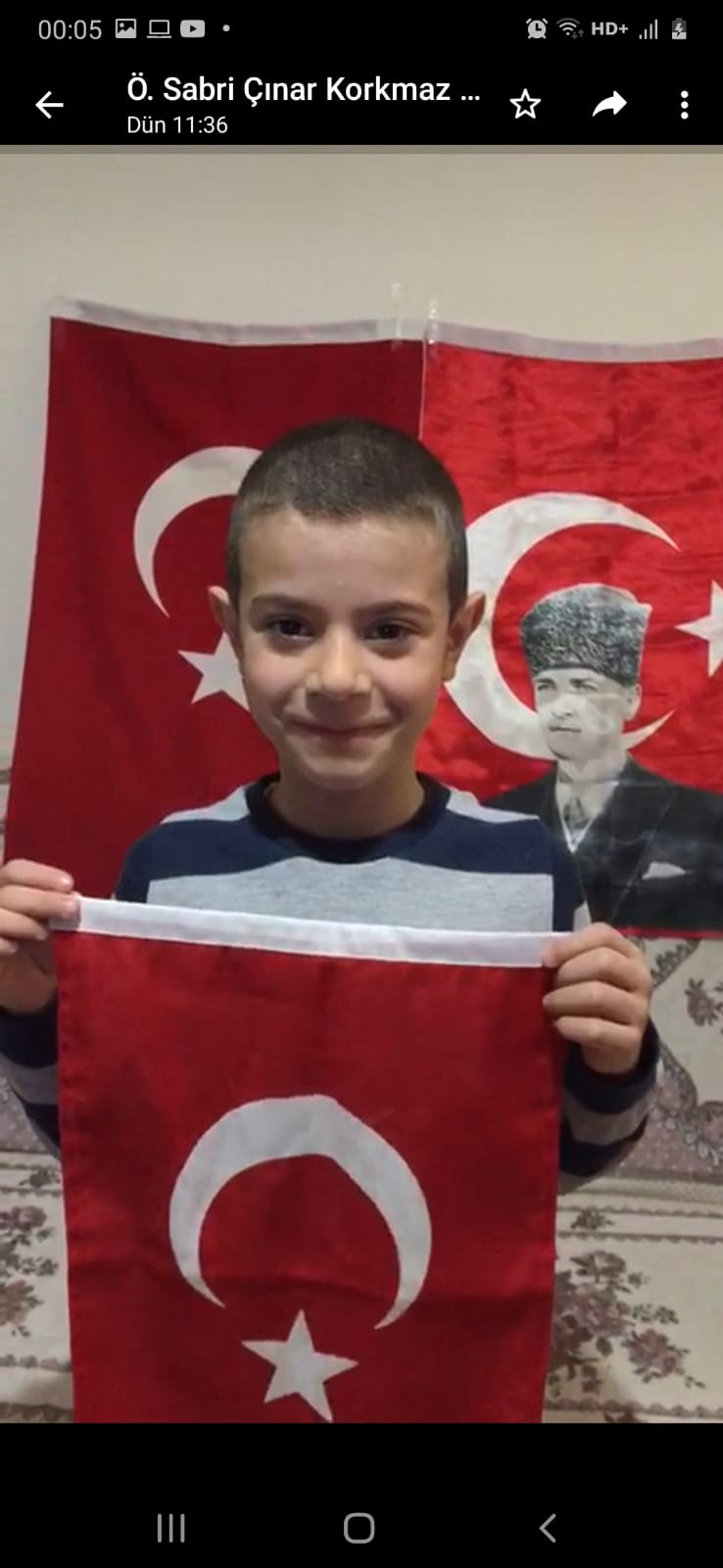 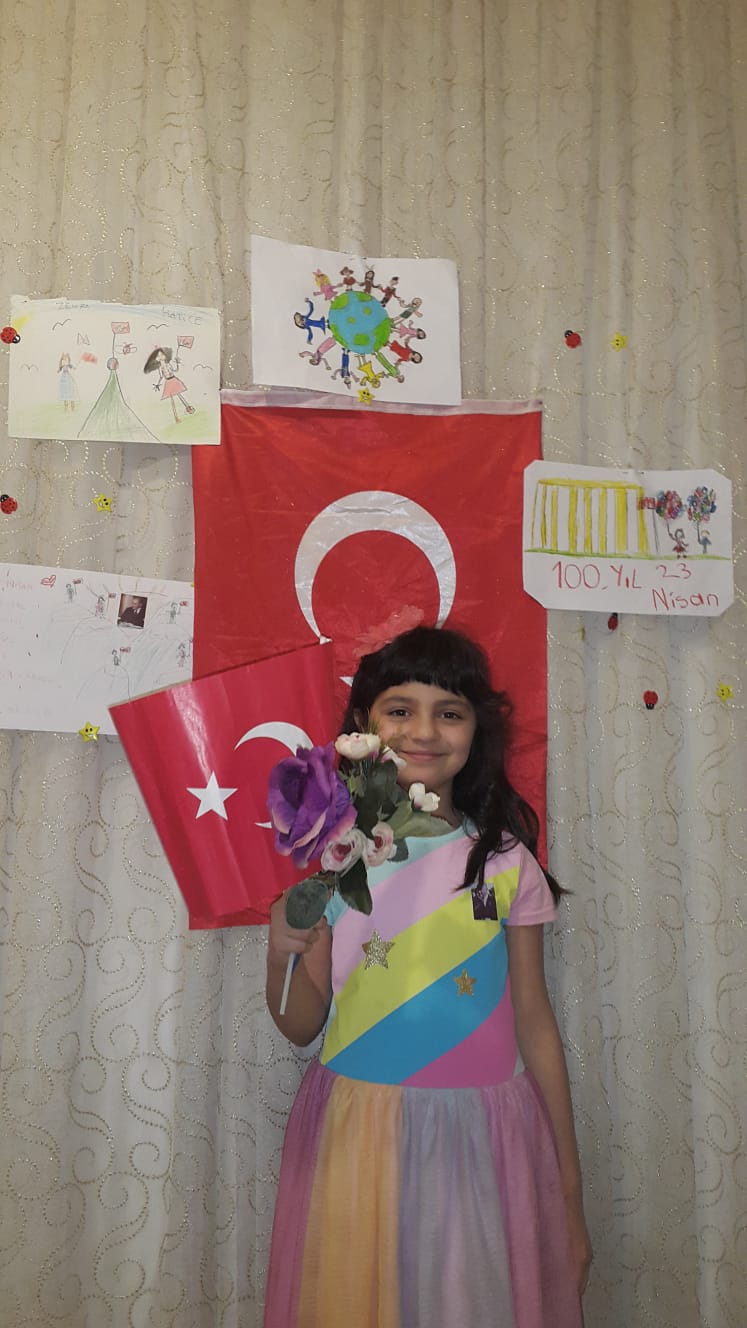 HEP
 ÇOCUK 
 KAL!
BAYRAMIN ADI ÇOCUK KENDİSİ BÜYÜK
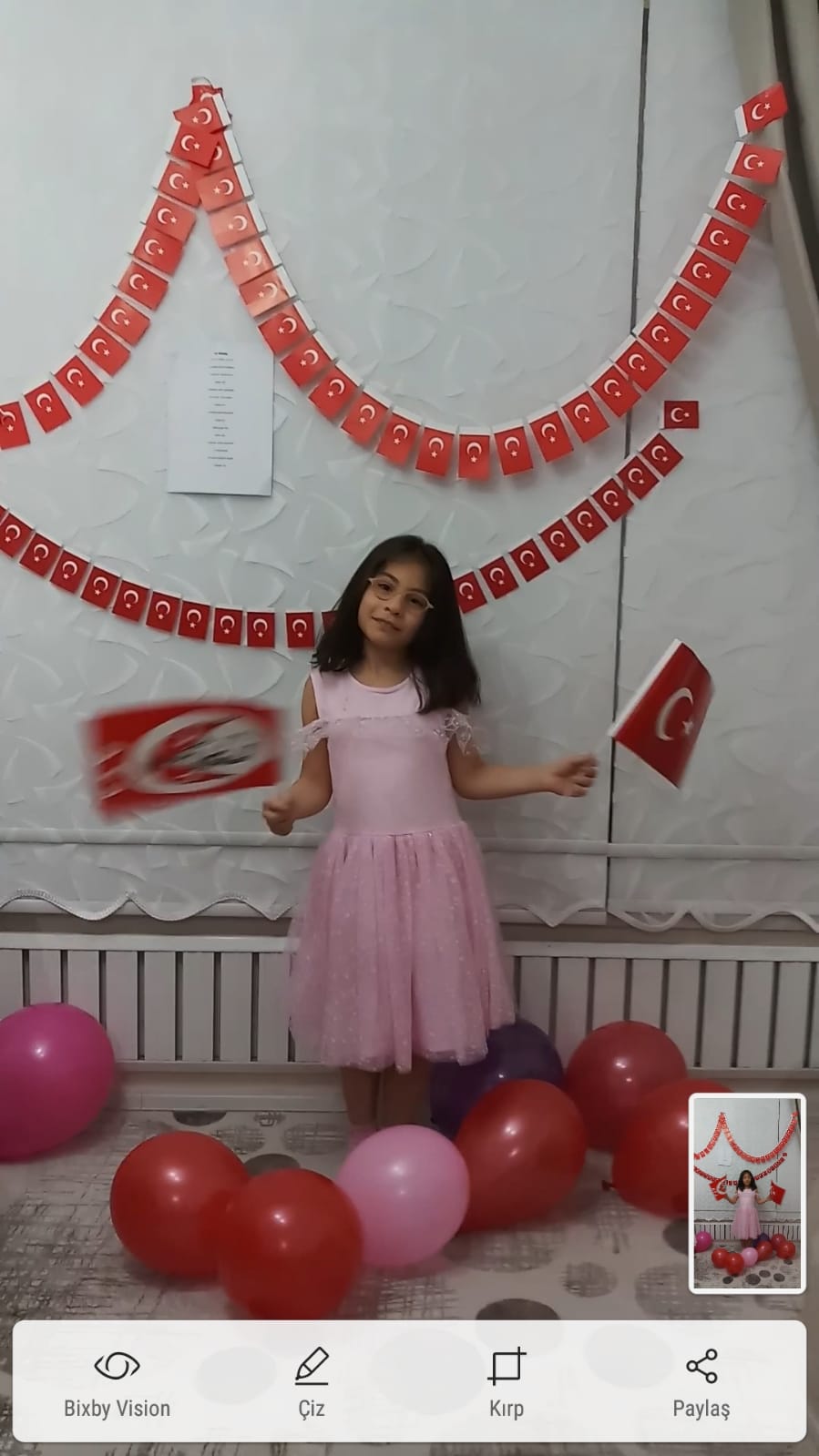 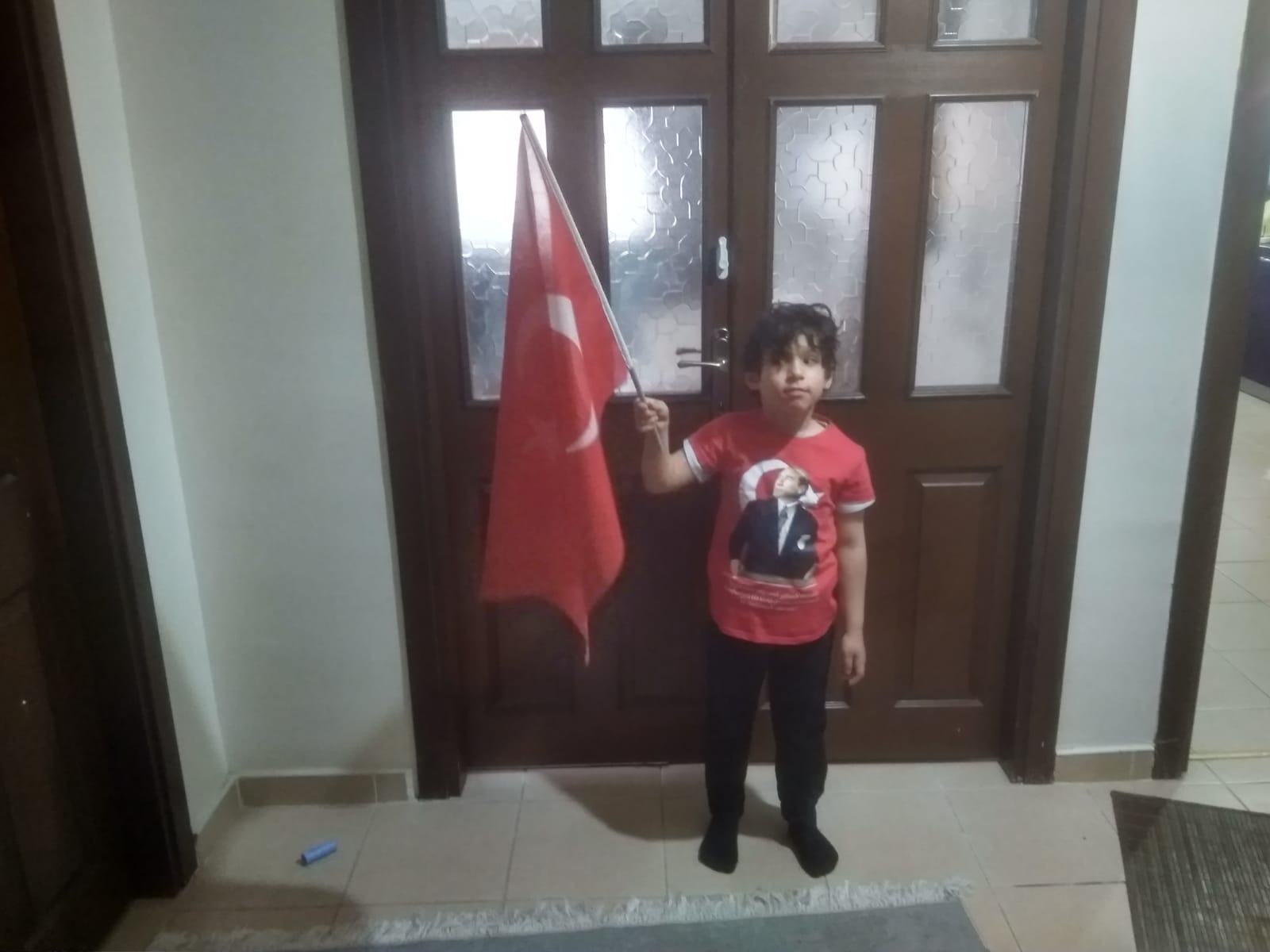 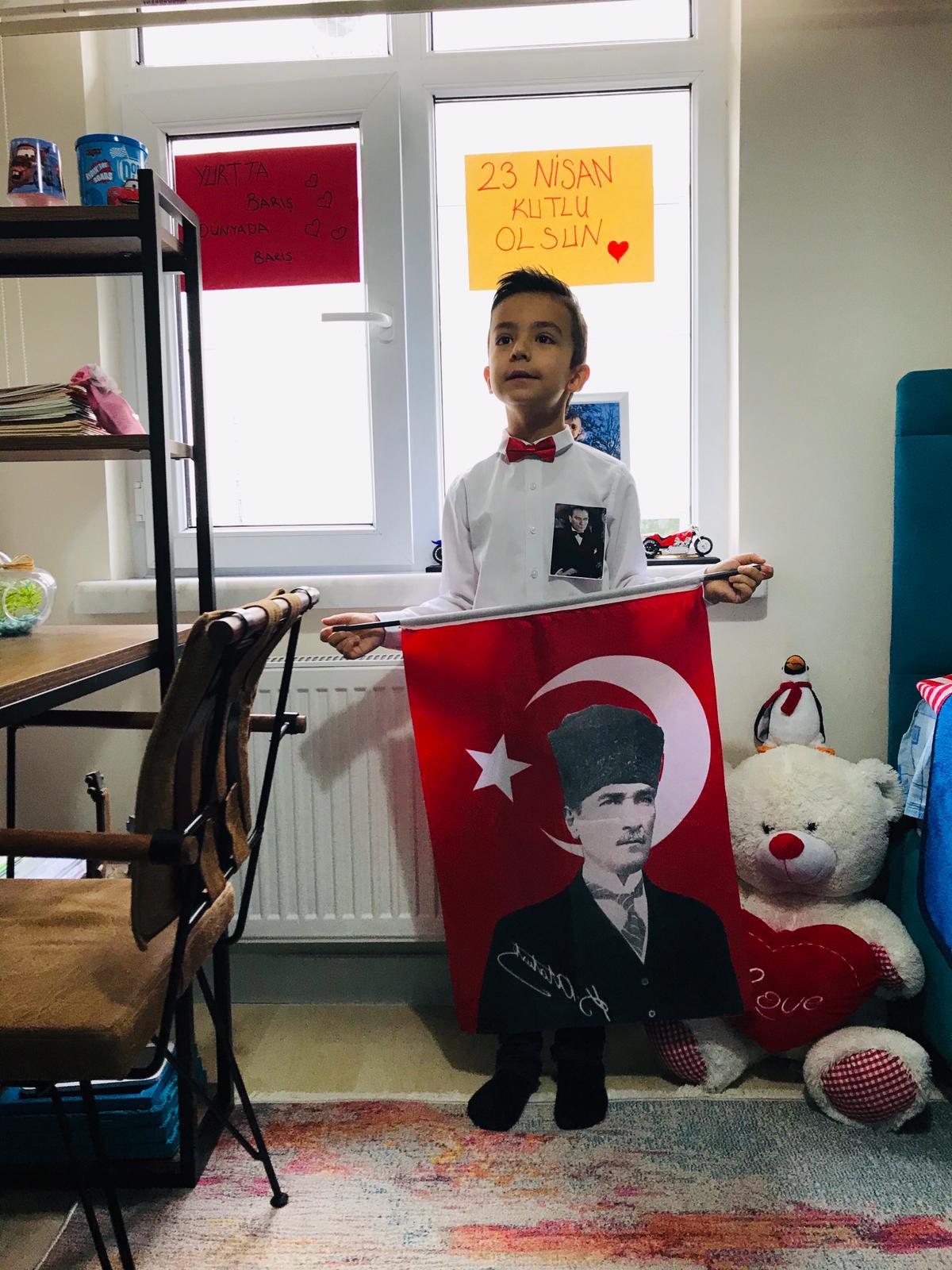 SOKAKLARDA BAHAR HAVASI..
İÇİMİZDE 
ATA’YA SEVGİ,ATAYA SAYGI

….
SEN VARSIN ATATÜRK’ÜM
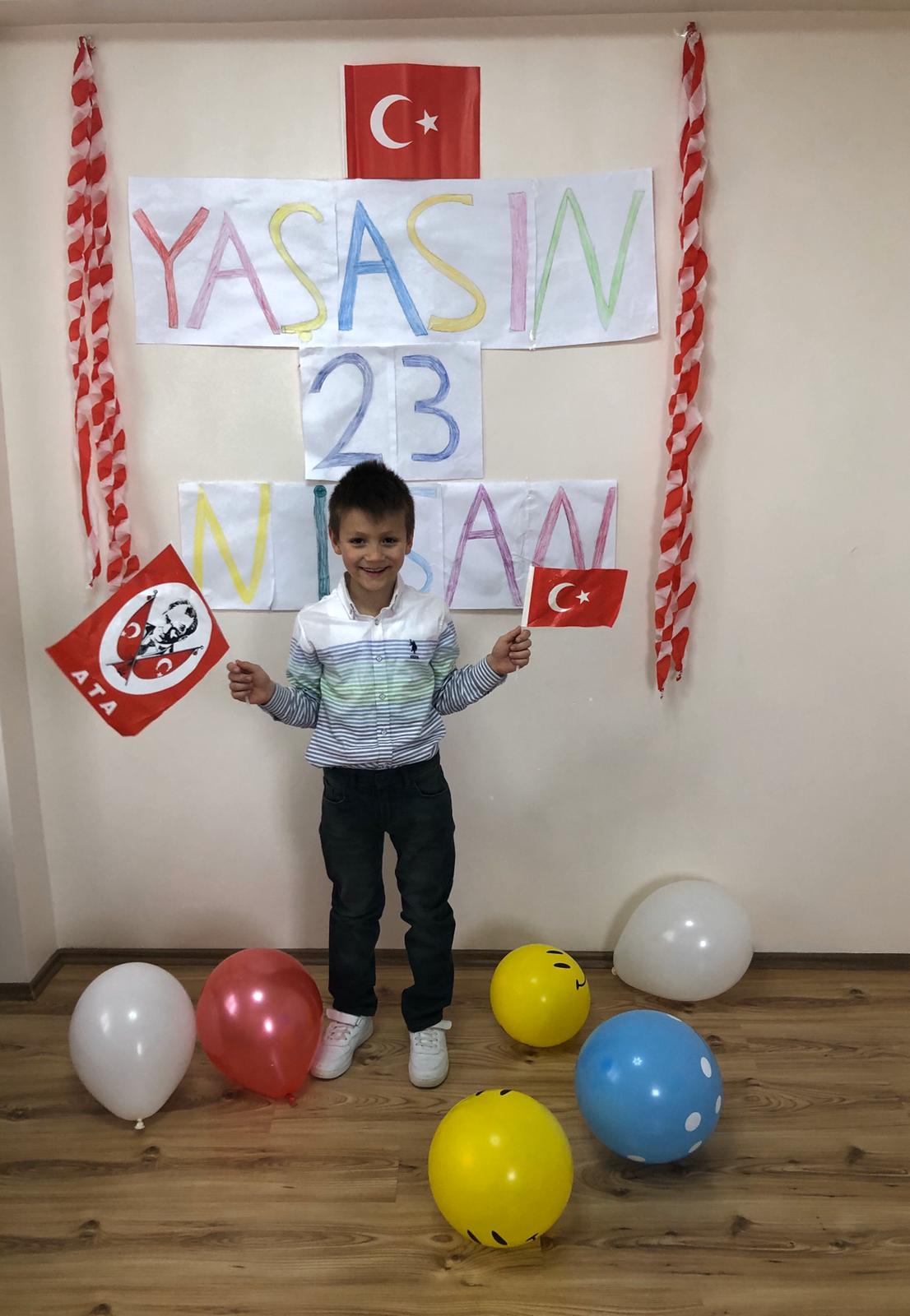 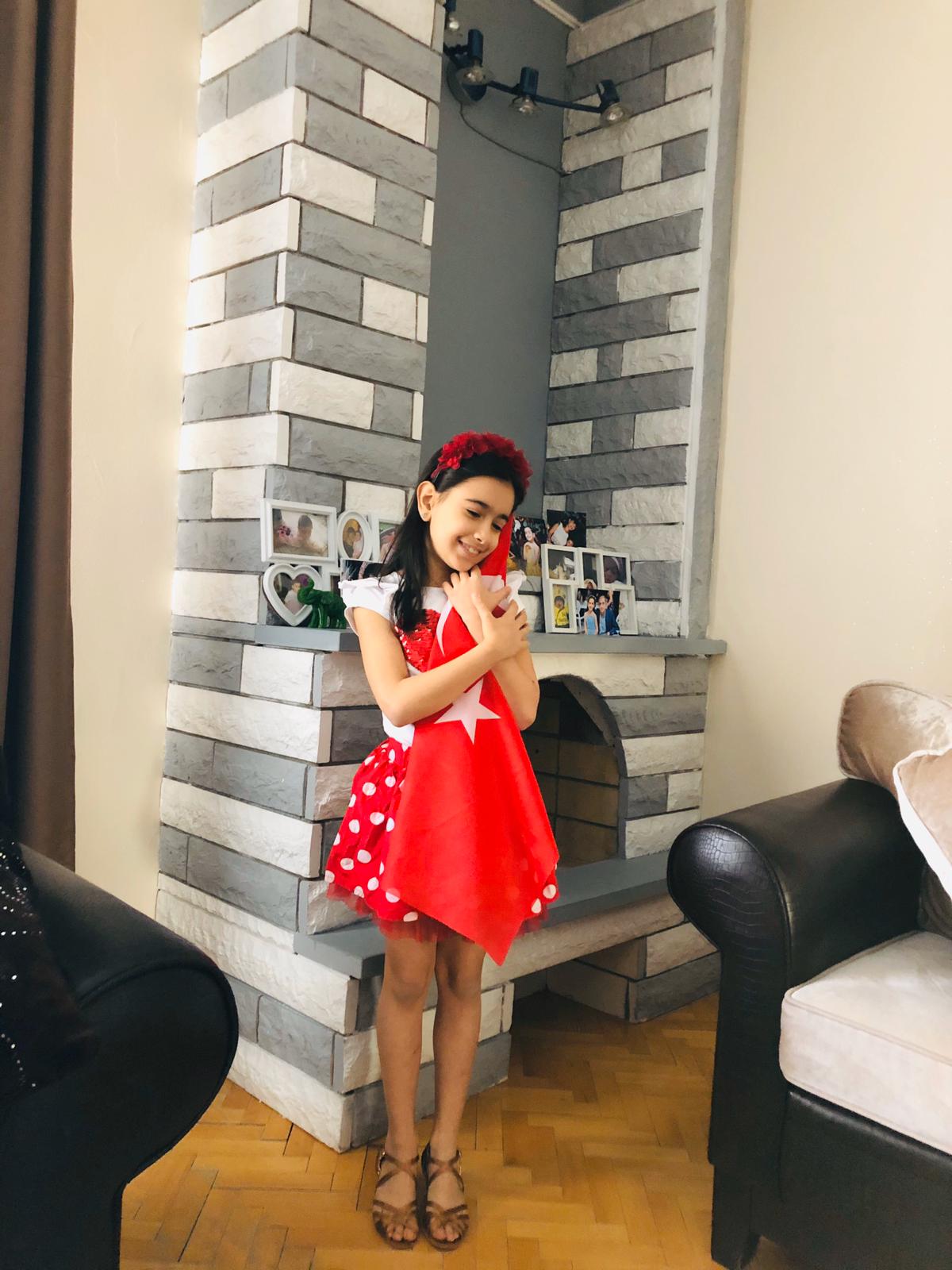 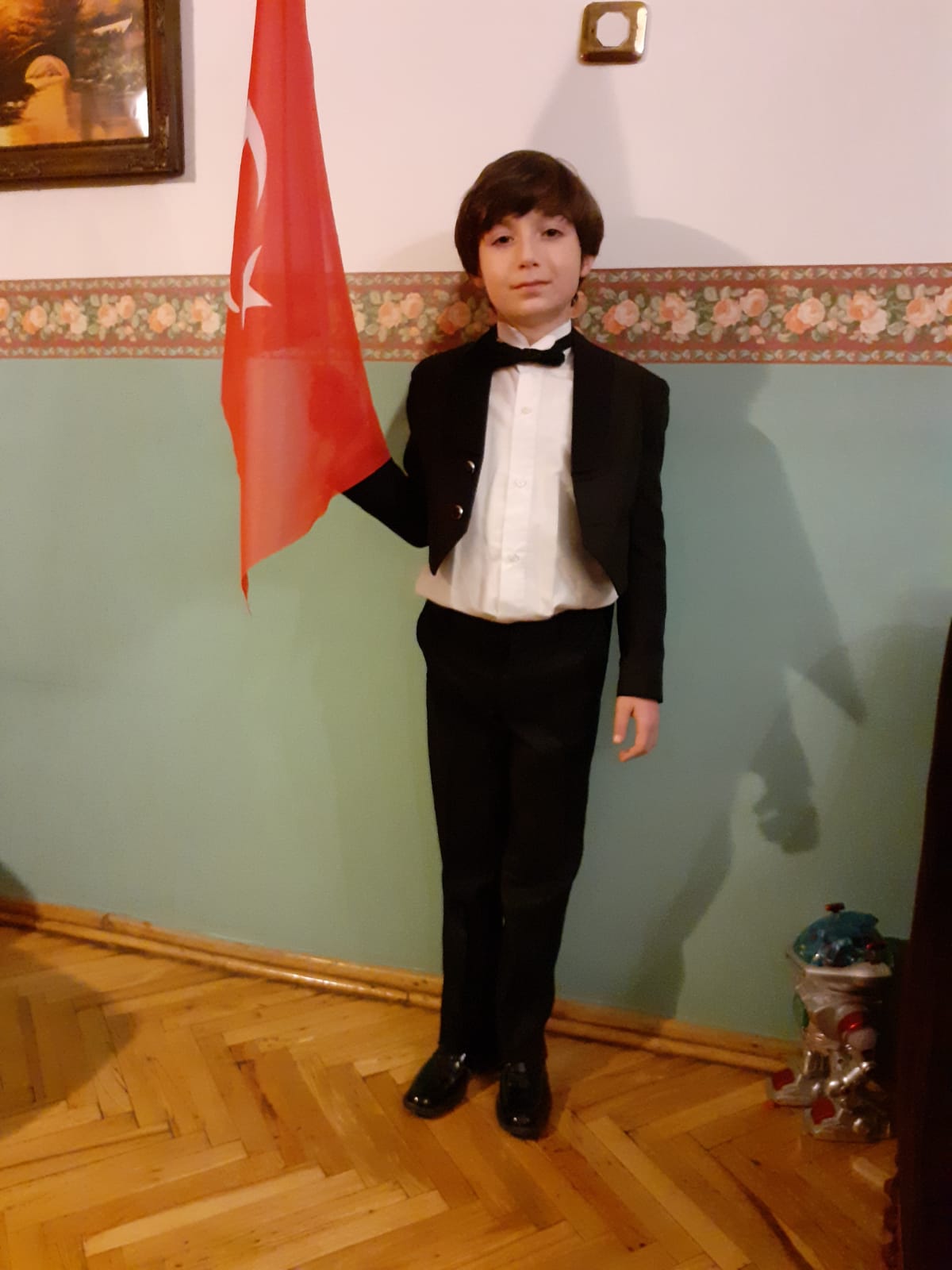 ŞANLI 
BAYRAĞIMMM
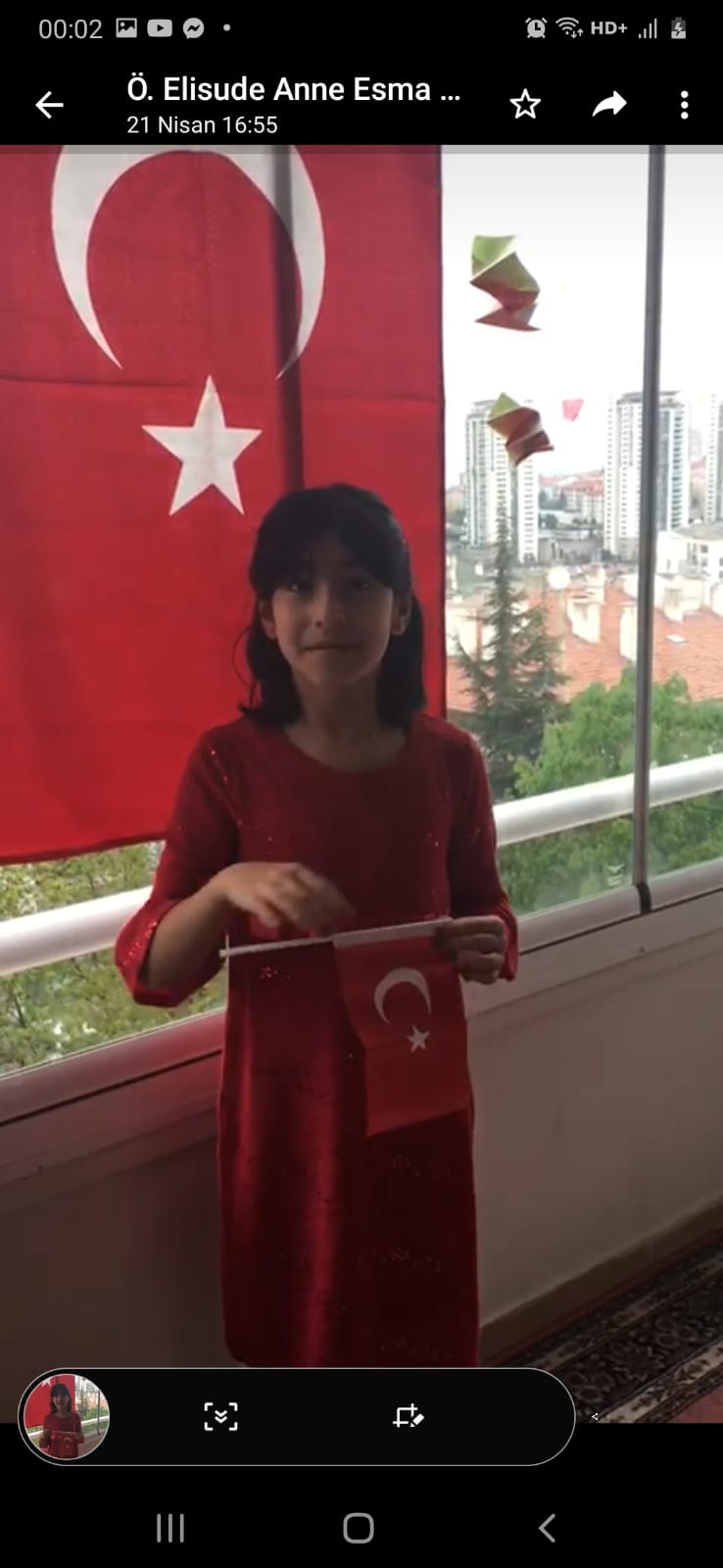 SEVGİ, SAYGI, UMUT DOLUYUZ
DOĞRULUKTUR YOLUMUZ!!!
HEM ÇALIŞKAN ,HEM DÜRÜST 
ATATÜRK ÇOCUKLARIYIZ!!!

SÖNMEYEN IŞIKLARIZ
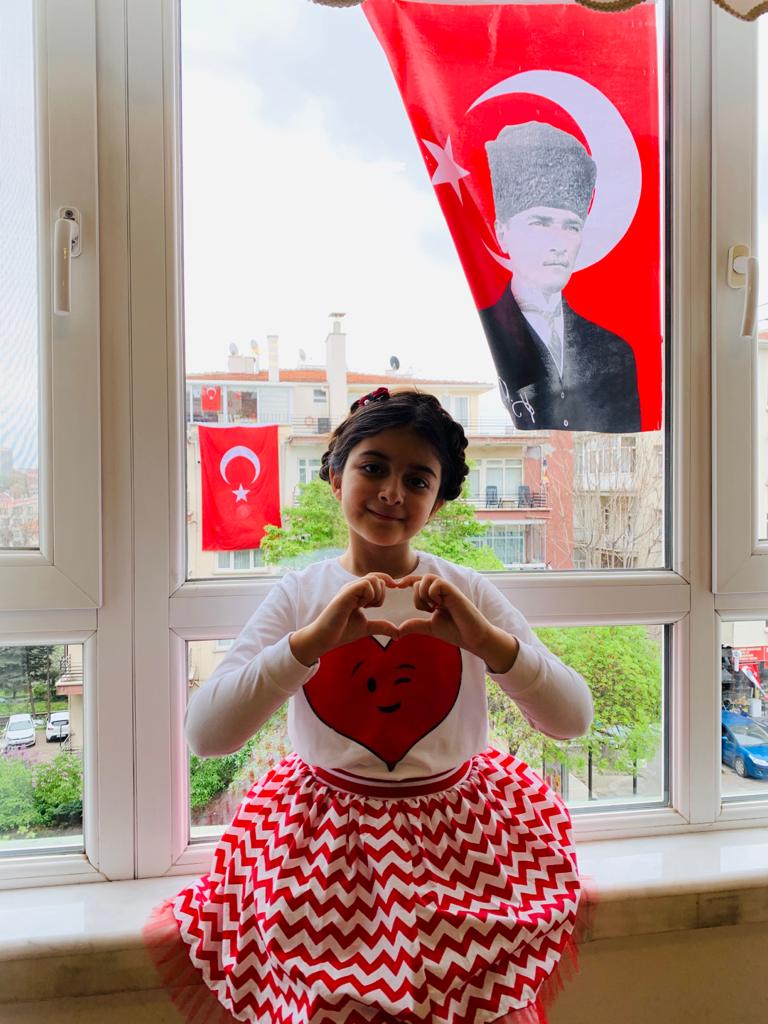 TEŞEKKÜRLER ATATÜRK
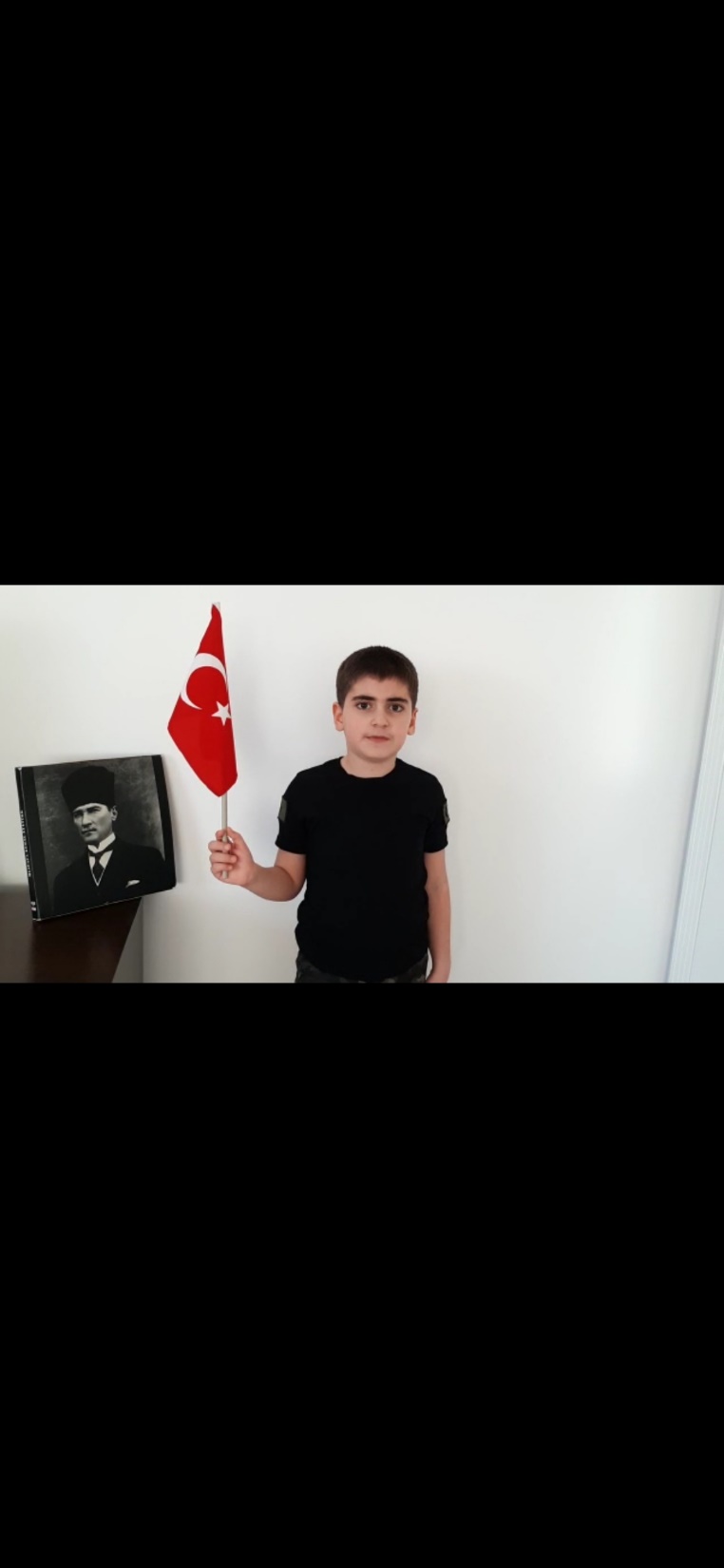